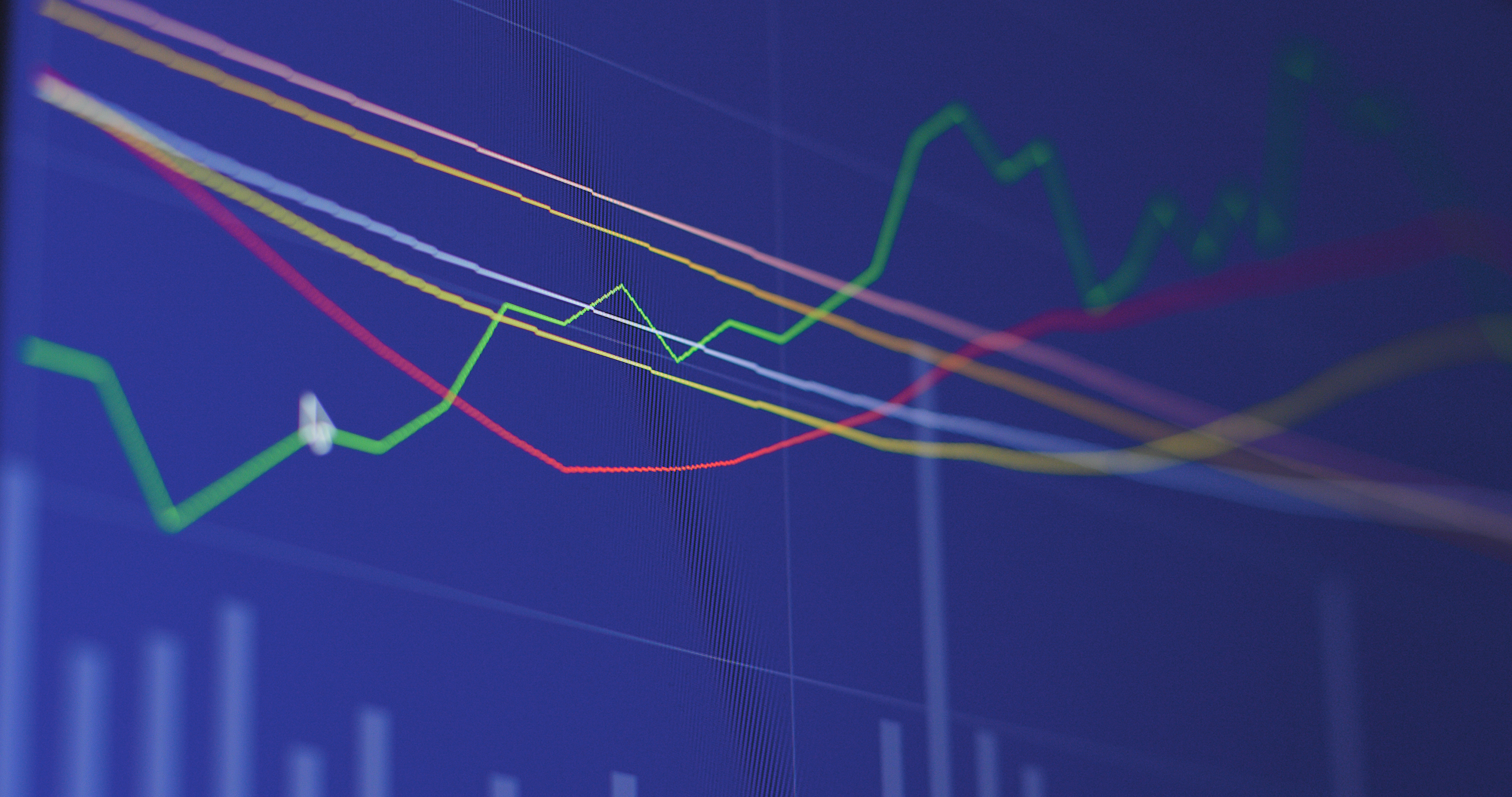 PRESENTATION REV.1
FOMOEX Copyright reserved 2021
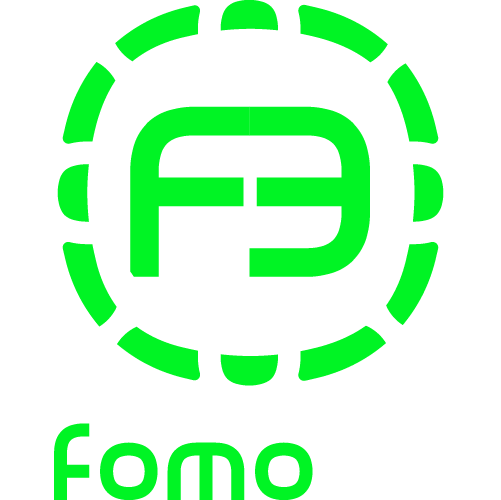 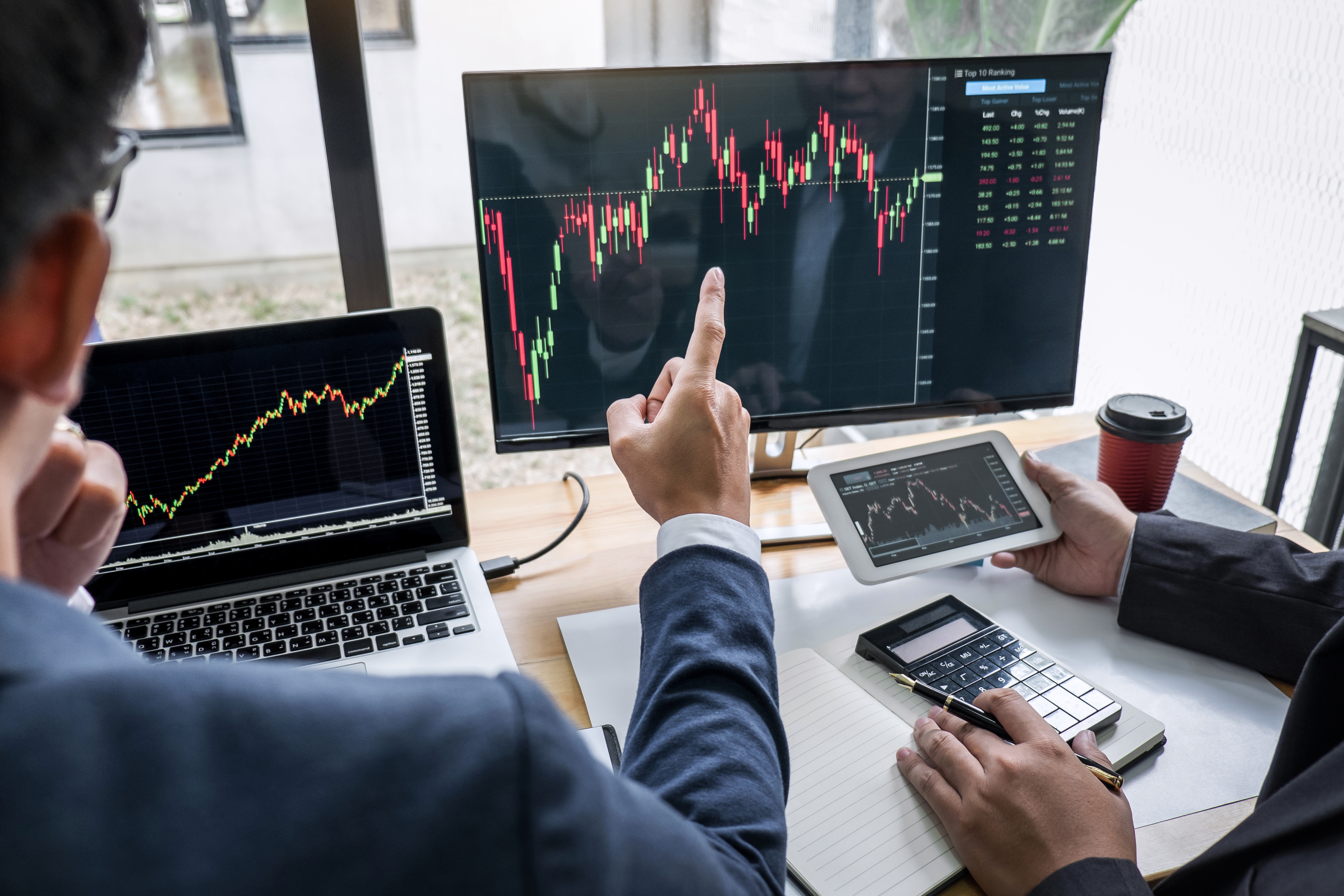 UN PLAN JAMAIS VU AUPARAVANT
De quoi parlons-nous aujourd'hui?
1 - La société FOMOEX
2 - Le produit
3 - Le plan marketing
4 - Comment démarrer
5 - Lancement d'un milliard de dollars en 90 jours
2
2
FOMOEX Copyright reserved 2021
L'entreprise
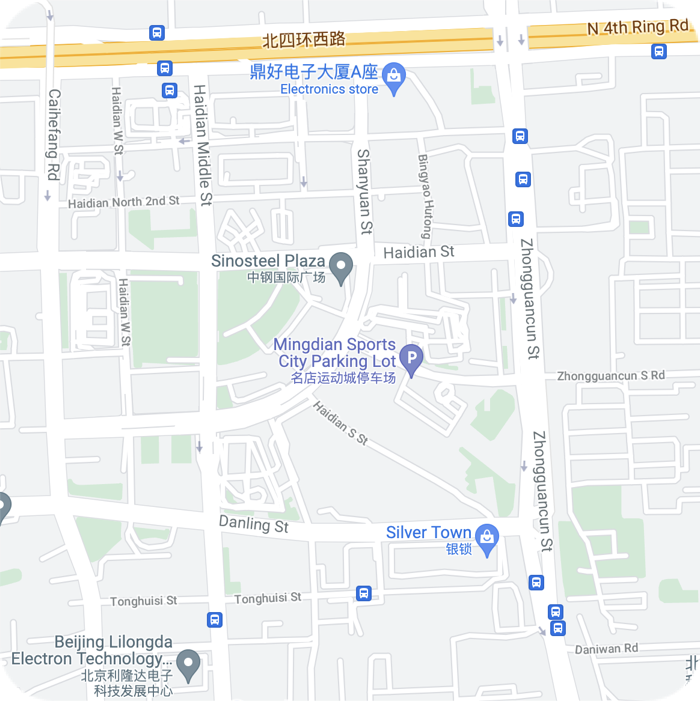 ADRESSE DE LA CHINE
Beijing Aotian Starlight Technologie Co. LTD Corporate Office China - 4 south fourth street, Zhongguancun, Haidian district, Beijing
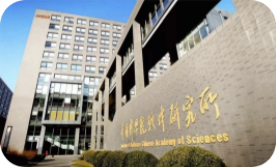 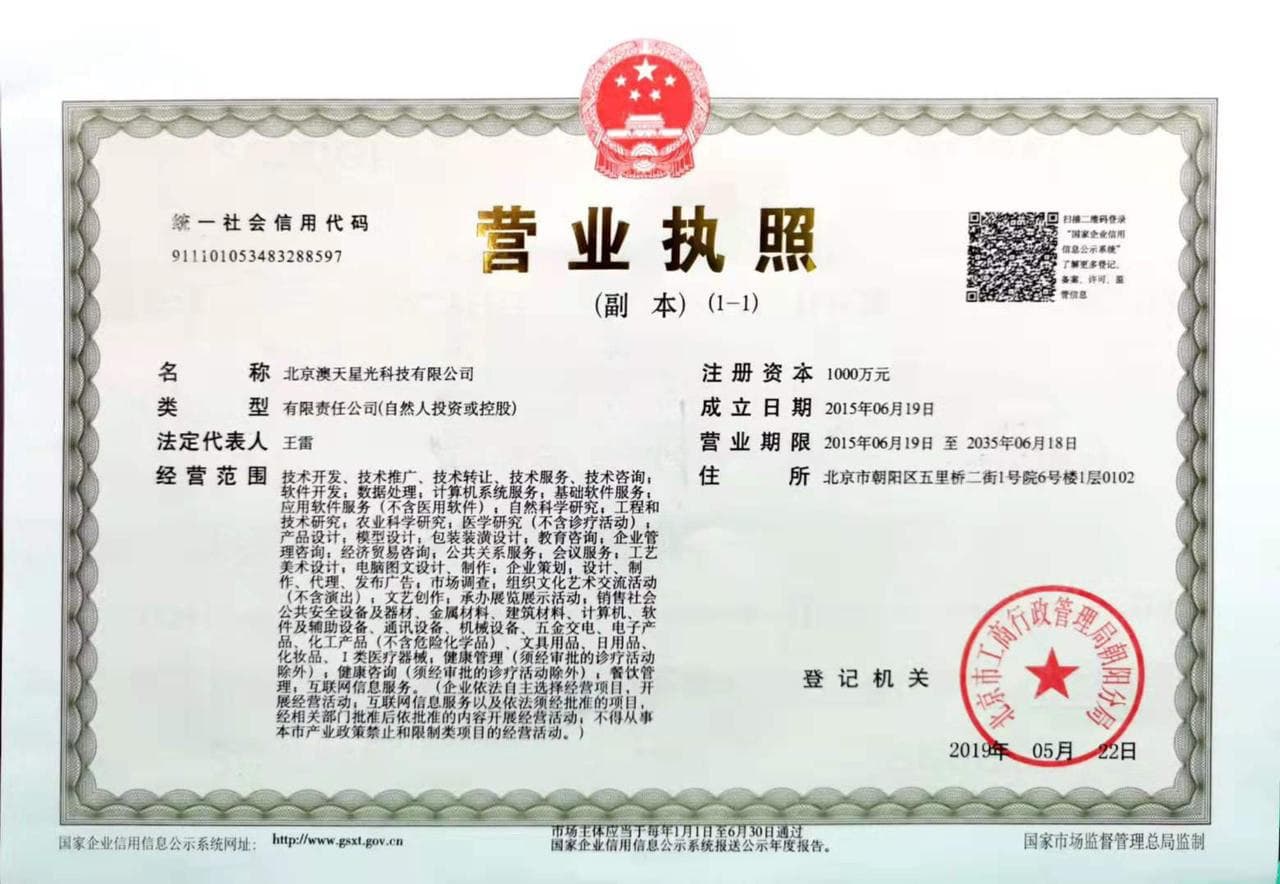 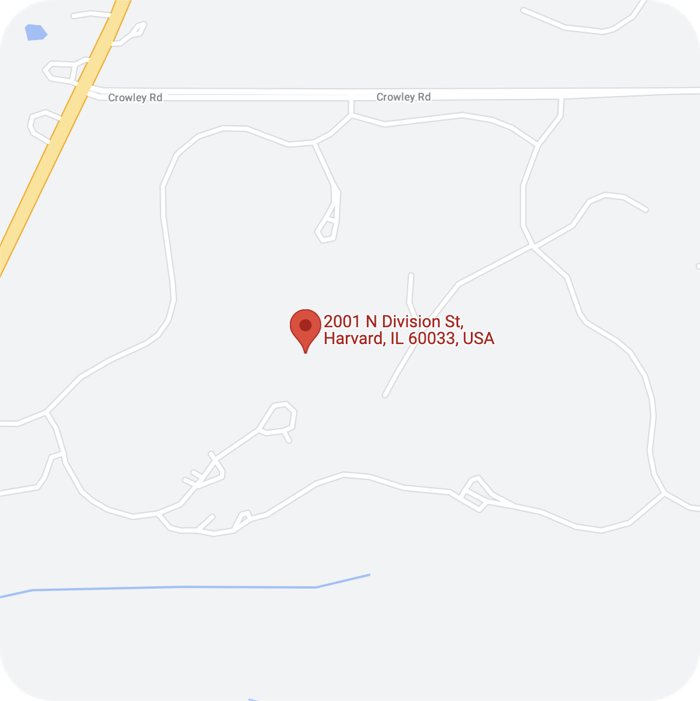 ADRESSE DES ÉTATS-UNIS
États-Unis Installation minière à venir. 2001 N Division St Harvard Illinois
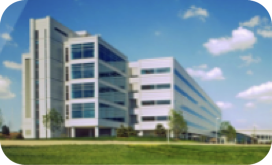 3
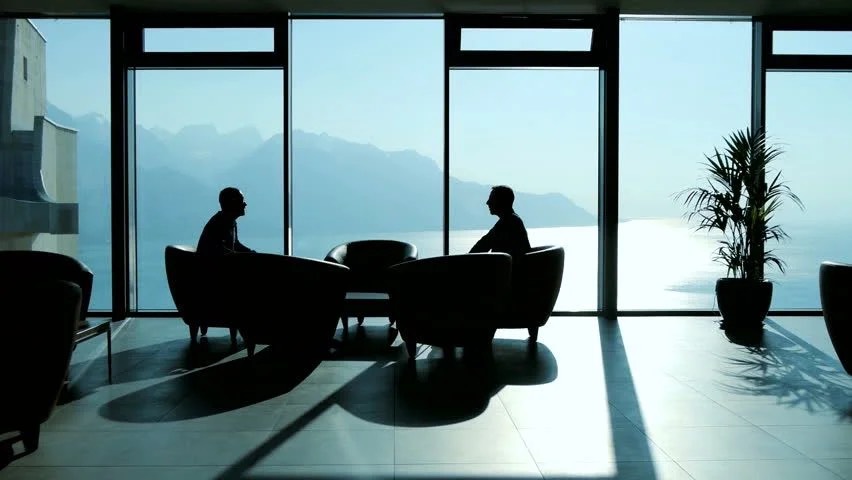 LES FONDATEURS
4
En savoir plus sur WIKIPEDIA
https://en.wikipedia.org/wiki/Stephen_Meade
Stephen Meade
President
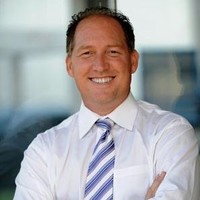 Chef d'entreprise Américain
Meade a créé et dirigé trois entreprises américaines cotées en bourse. 
Il a introduit sa première société en bourse en 1999, qui était un précurseur de PayPal. 
Stephen a été modérateur de panel, conférencier expert et orateur principal dans le monde entier.
5
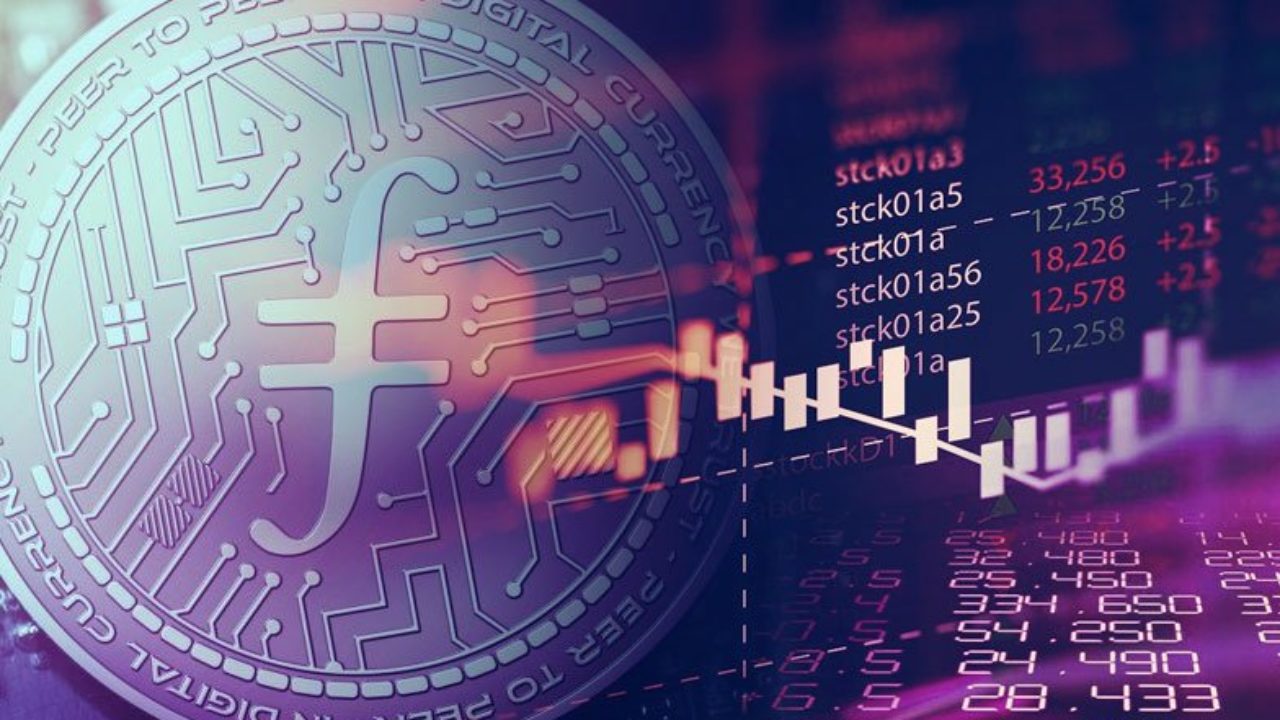 Exploitation de Filecoin
Pourquoi l'extraction de Filecoin est l'une des extraction de pièces les plus rentables?
Parce que: Il combine l'extraction de POS + POW avec le profit de l'extraction et augmente la valeur du Filecoin. Légale dans toutes les juridictions
IPFS InterPlanetary File System : stockage de données décentralisé
La proposition FOMOEX
Filecoin gagne de l'ARGENT
6
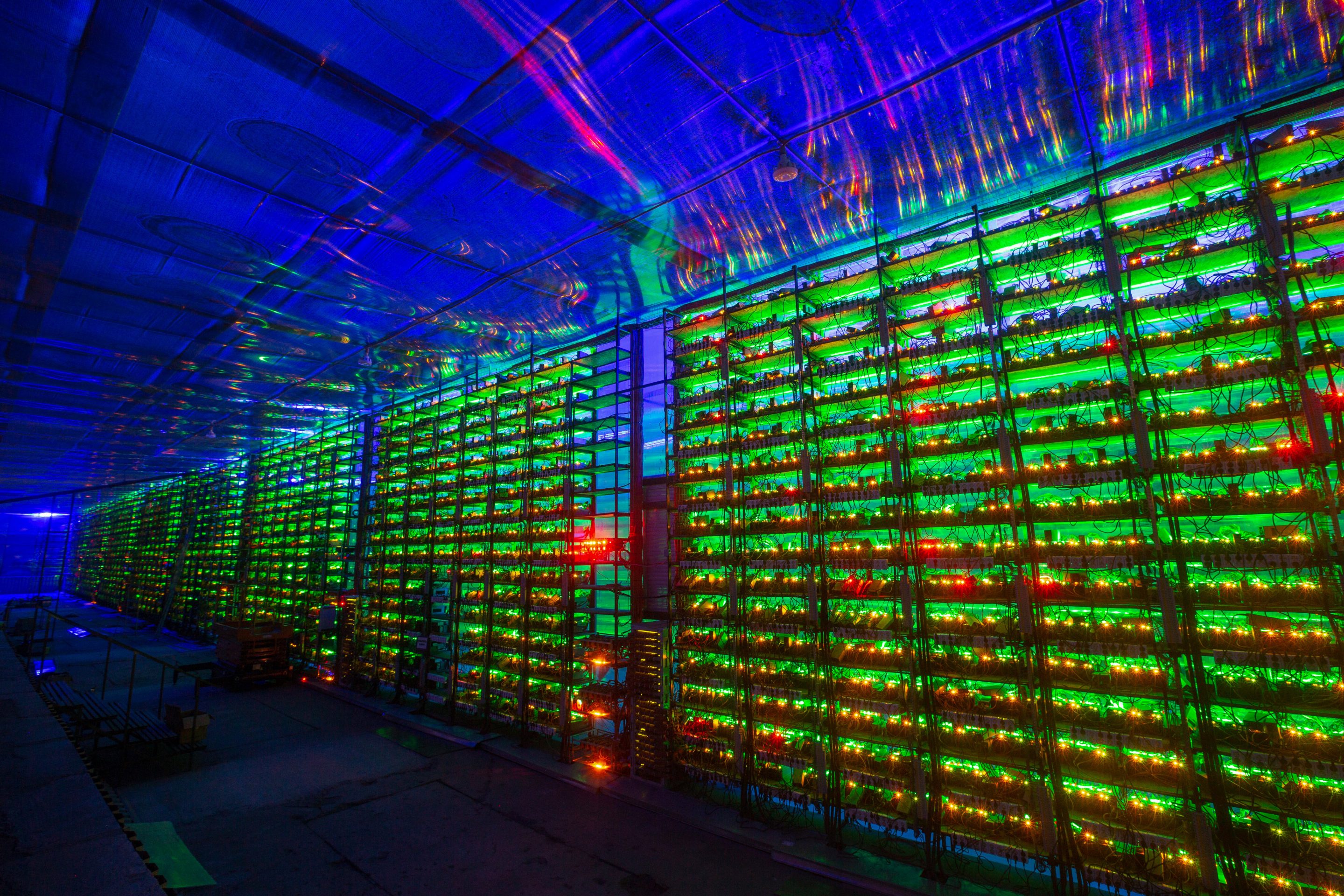 Facilitateur en matière d'extraction
Address: Digital Reality Data Centre, 
3 Loyang Avenue , Singapore

Mining Farm Capacity: 56 PB
7
Comment extraire le Filecoin
Achetez le pack que vous préférez
Obtenez des récompenses en extraction de 10 % à 16 % par mois sur 50 % de la valeur du pack.

La production maximale d'extraction du package = 3x la valeur du package.
8
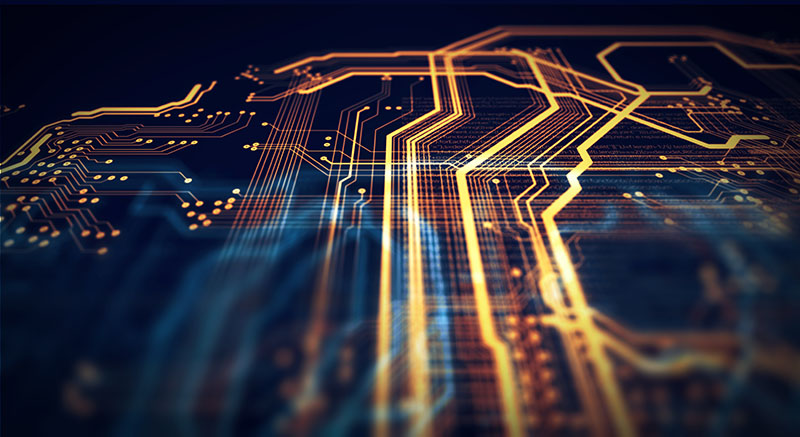 Paiement de la production DE L’EXTRACTION
Mensuel:
Chaque Premier Vendredi du mois
100% en jeton FUSD convertible en USDT1 FUSD = 1 USD
9
Plans de marketing
10
FOMOEX Copyright reserved 2021
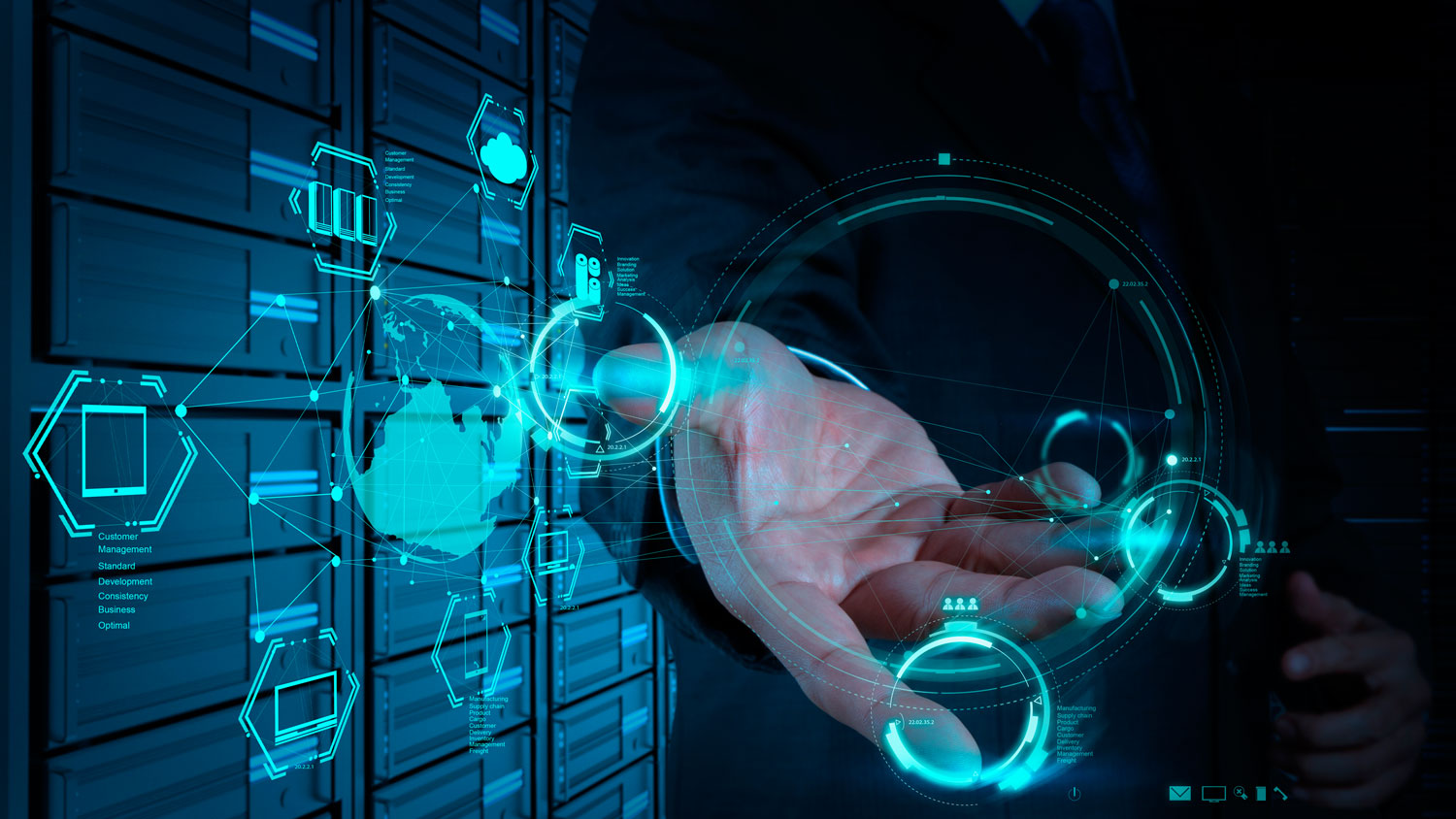 1. Bonus direct
Bonus direct de 5% sur les achats personnels des utilisateurs directs
11
2. Production d'exploitation résiduelle à un seul niveau
Unilevel est un paiement résiduel sur la production de l'exploitation de la structure.
12
GAIN TOTAL MAXIMUMGAIN HEBDOMADAIRE MAXIMUM
B
25 FRP
C
6250 FRP
D
25 FRP
F
25 FRP
H
25 FRP
E
25 FRP
G
25 FRP
I
25 FRP
A
25 FRP
Plan linéaire™ FOMO
Les nouveaux plans de marketing de référence FOMO rendent l'arbre binaire obsolète. 

Il n'existe qu'un seul arbre linéaire global
Paiement hebdomadaire en jeton F-USD
Plafond de gain mensuel de 100 000 $ pour chaque position juste sur The FOMO Linear Plan™
Chaque utilisateur qui se qualifie pour le FOMO Linear Plan™ est placé alternativement à gauche puis à droite, puis à gauche et à droite à nouveau.
13
Inactif
Inactif
Actif
$100
Actif
$100
Actif
$100
Actif
$100
Actif
$100
Actif
$100
Actif
$100
GAUCHE
DROITE
Actif
$100
Actif
$100
Actif
$100
Actif
$100
GAIN TOTAL MAXIMUMGAIN HEBDOMADAIRE MAXIMUM
C
A
B
B
25 FRP
C
6250 FRP
A
25 FRP
14
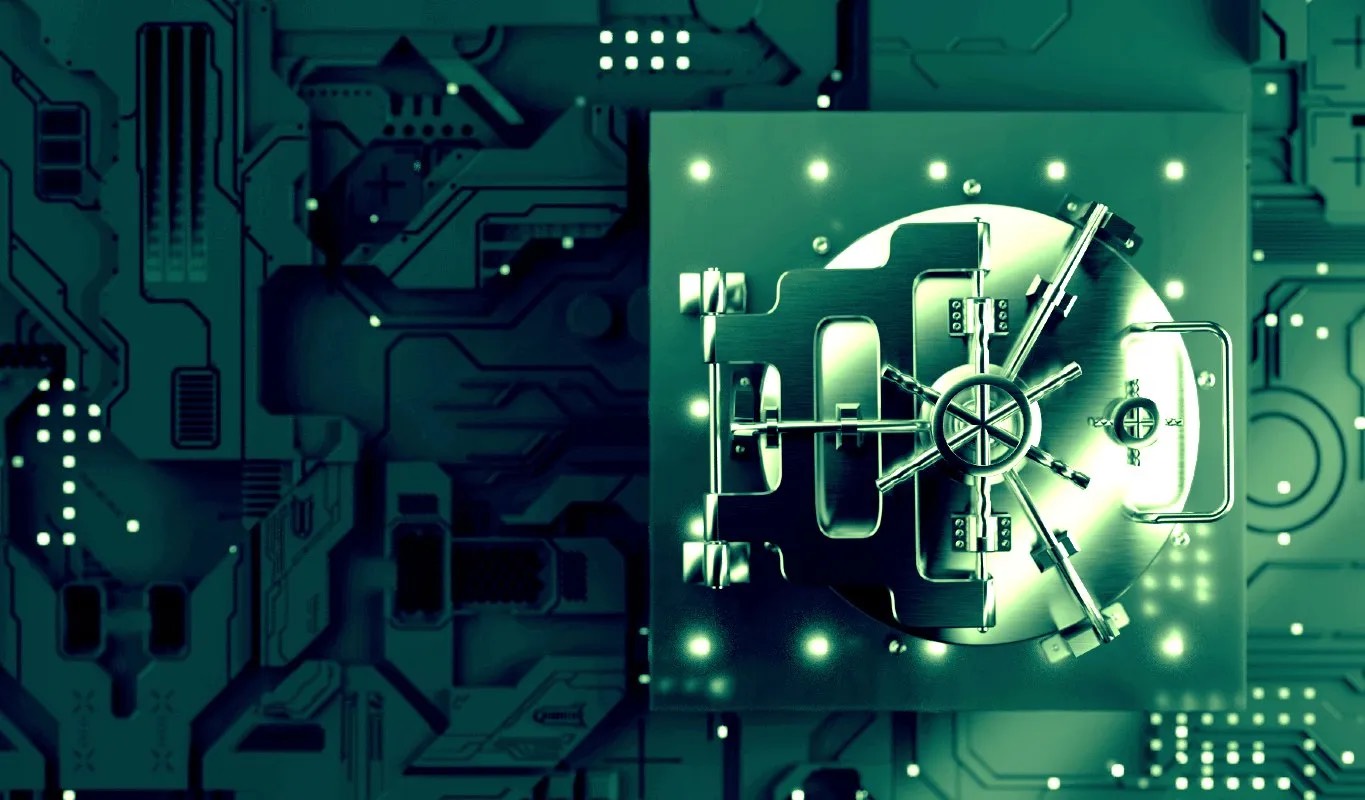 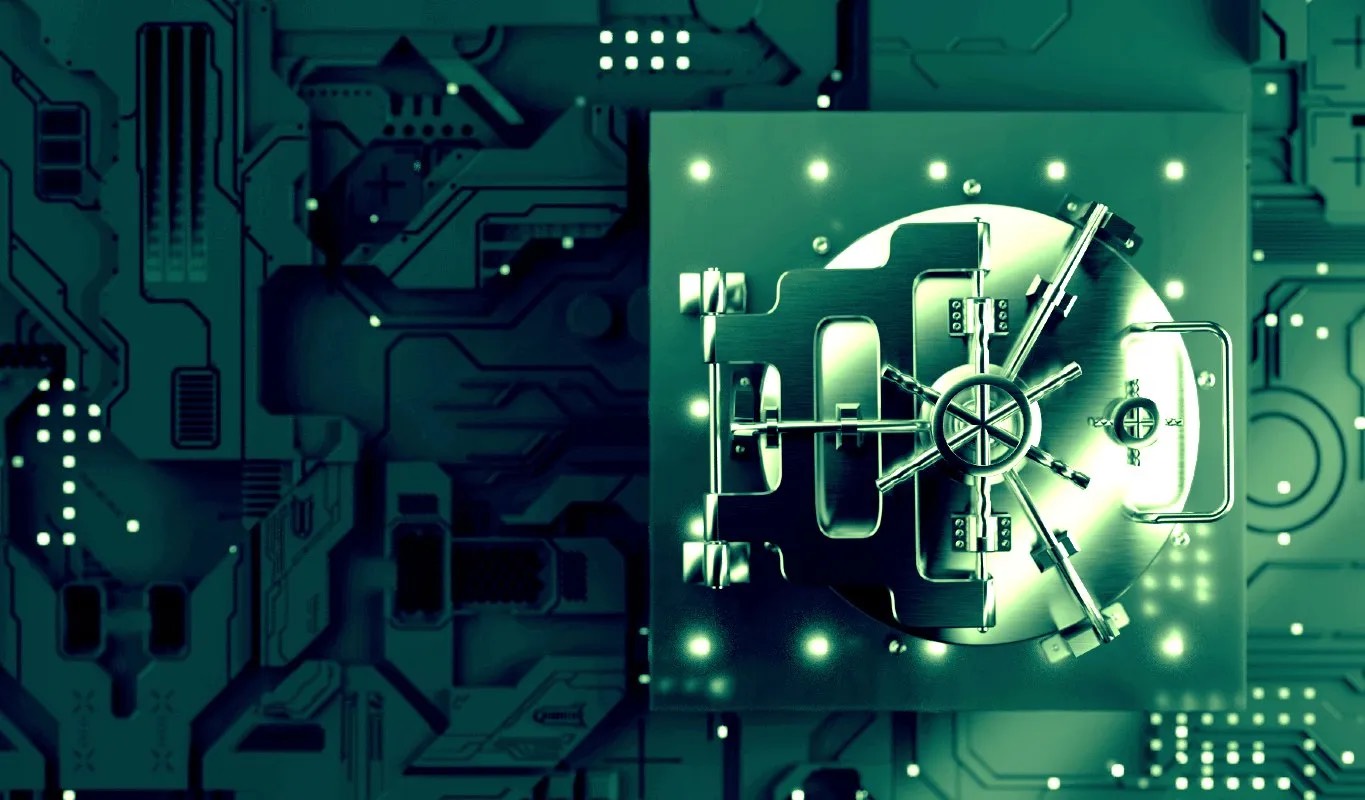 Comment déverrouiller
Avoir au moins :
1 package de 100 $ sur votre position
3 utilisateurs directs actifs avec 100 $.

Recevoir des commissions de récompense accélère l'atteinte de la Production d'extraction Max de votre package = les commissions de parrainage sont ajoutées à la production du package, et une fois que la Production d'extraction Max est atteinte, le package se ferme.
15
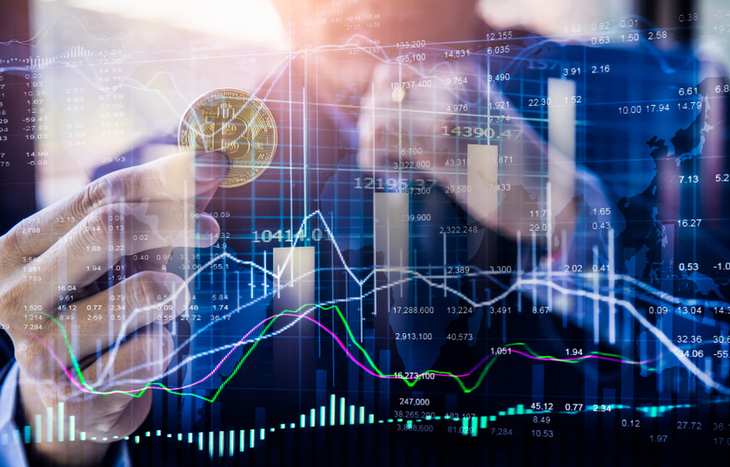 4. Pool de dirigeants
Vous recevrez un % mensuel du chiffre d'affaires total de la société. 
Pour être éligible, vous devez réaliser un chiffre d'affaires total en volume avec 50% de règles (le chiffre d'affaires maximum comptabilisé à partir d'une jambe est de 50%).
Basé sur le chiffre d'affaires annuel.
16
*1000 personnel, 3 actif direct
17
Comment débuter
03
04
01
02
Acheter un package d’extraction
Partager le produit
Enregistrez vous
Déposer  
l'USDT
18
1 semaine seulement pour bénéficier du Plan Linéaire FOMO ™
Disposer d’au moins

1 package de 100 $ sur votre position+ 
3 actif direct avec 100 $
19
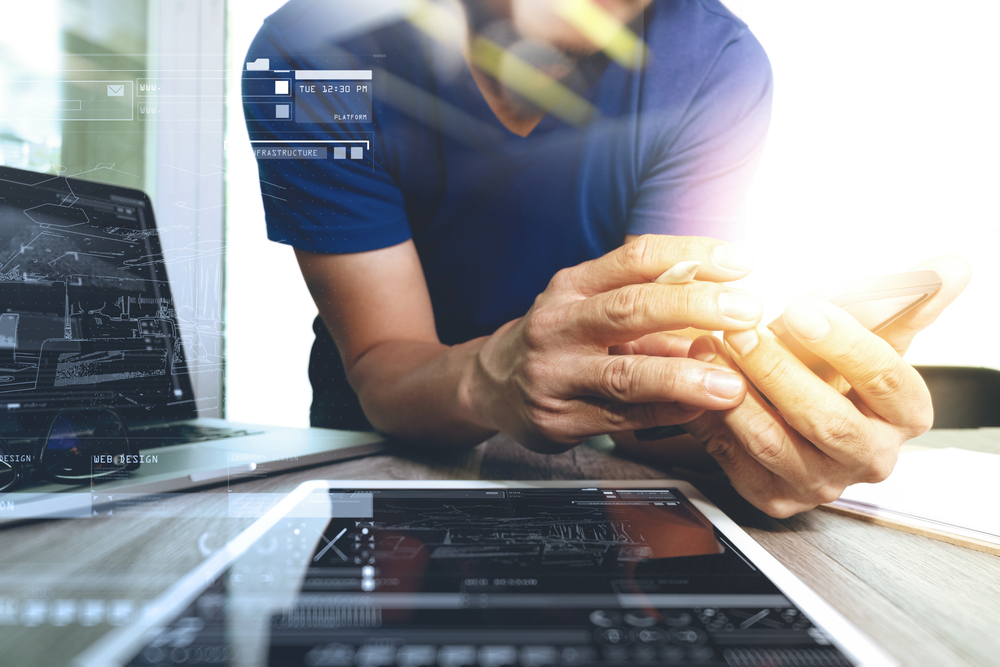 FOMOEX PAIEMENT DU VENDREDIChaque vendredi, nous traitons le paiement
20
RÈGLES
Frais de retrait : Min. 2,50 $, 2 % sur le montant total  
Retrait minimum : 25$ 
Paiement d'extraction : Tous les 1er du mois  
Portefeuille de rachat : Pour activer le rachat automatique, vous devez bloquer un montant égal au paquet que vous souhaitez acheter automatiquement. Le paquet sera acheté à la fin du paquet actif actuel.
21
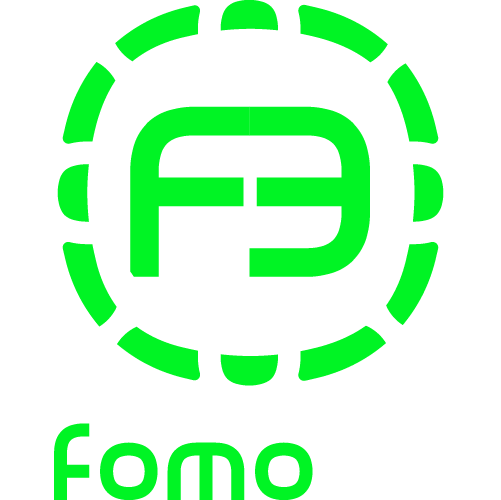